আজকের ক্লাসে

সবাইকে স্বাগতম
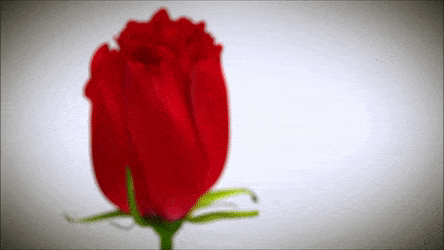 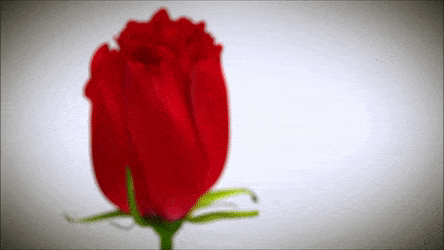 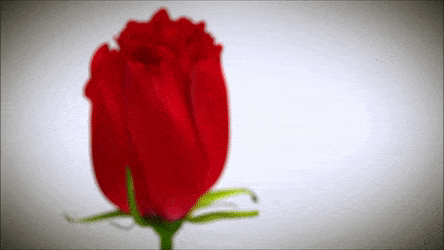 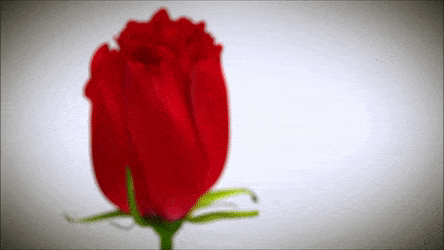 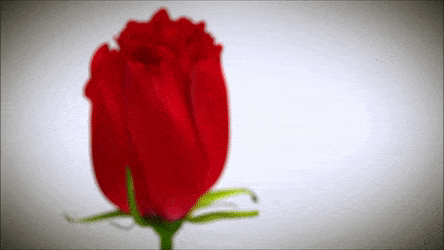 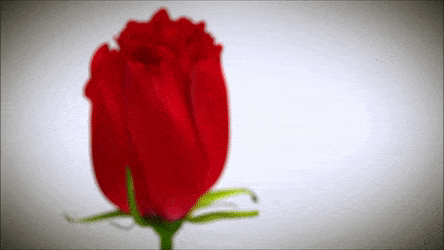 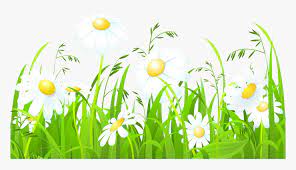 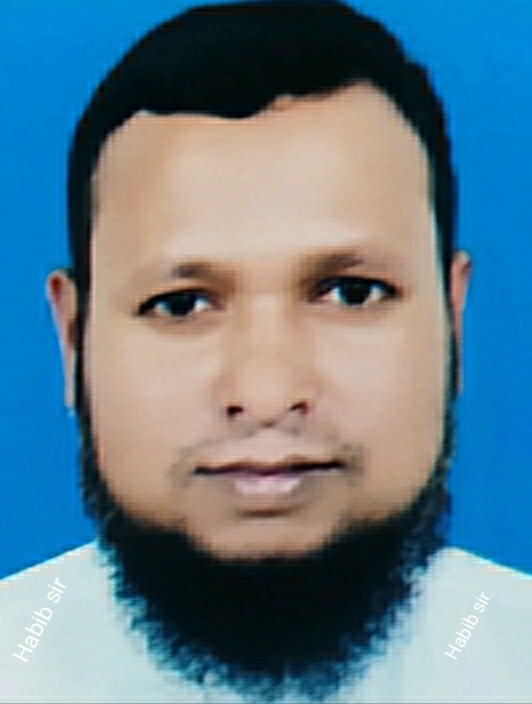 পরিচিতি
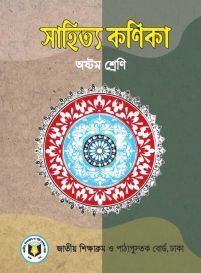 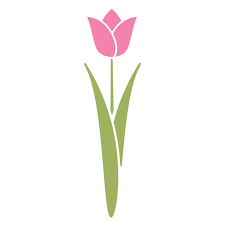 মোঃহাবিবুর রহমান
সহকারী শিক্ষক (সামাজিক বিজ্ঞান) 
 তিলসিন্দুর দাখিল মাদ্‌রাসা
বারহাট্টা, নেত্রকোনা।
Email- habib523277@gmail.com
শ্রেণি : ৮ম  
বিষয় : বাংলা ১ম 
সময় :  ৪৫ মিনিট
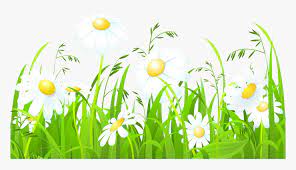 ছবি গুলোর দিকে লক্ষ কর----
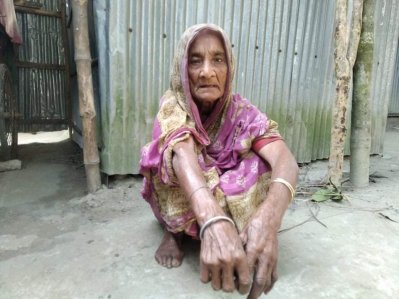 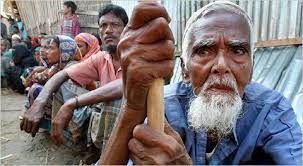 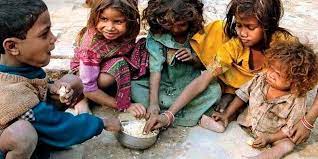 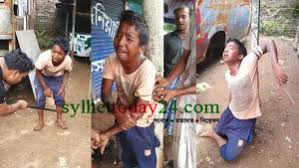 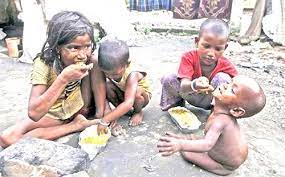 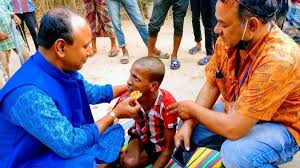 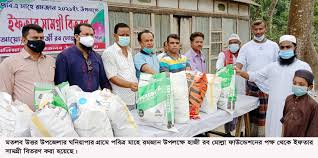 তোমরা কি বলতে পারবে ছবিগুলো তোমাদের পাঠ্য বইয়ের কোন পাঠের সাথে মিল আছে?
আজকের পাঠ.......
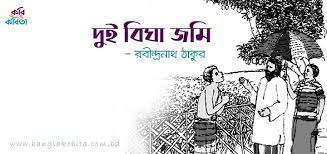 শিখন ফল
এই পাঠ শেষে শিক্ষার্থীরা---------
কবি পরিচিতি সঠিক ভাবে বলতে পারবে।
কবিতাটি সঠিক উচ্চারণে পড়তে পারবে ।
 কঠিন শব্দের অর্থ বলতে পারবে।
 কবিতাটির মূল ভাব ব্যাখ্যা করতে পারবে।
নিরব পাঠ
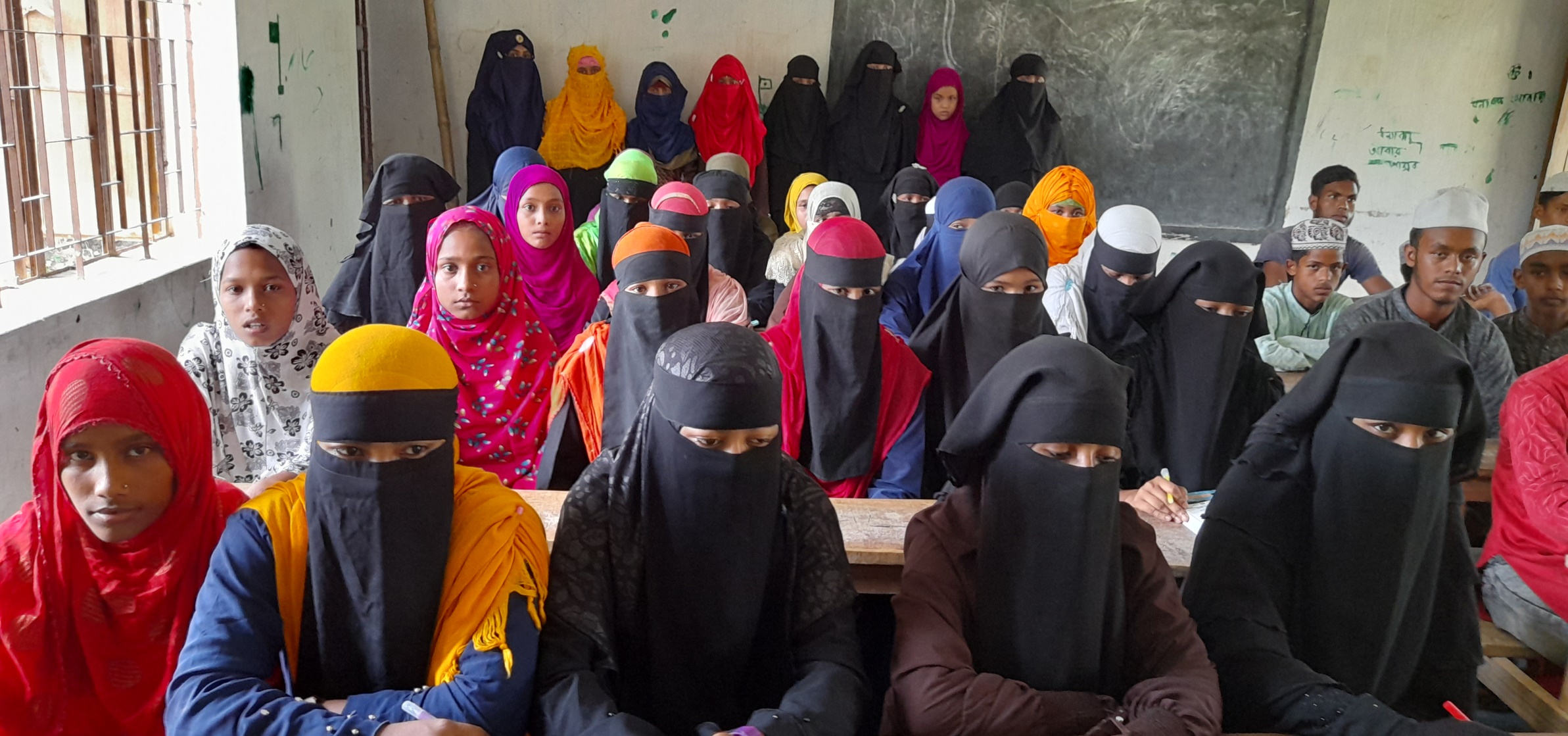 সরব পাঠ
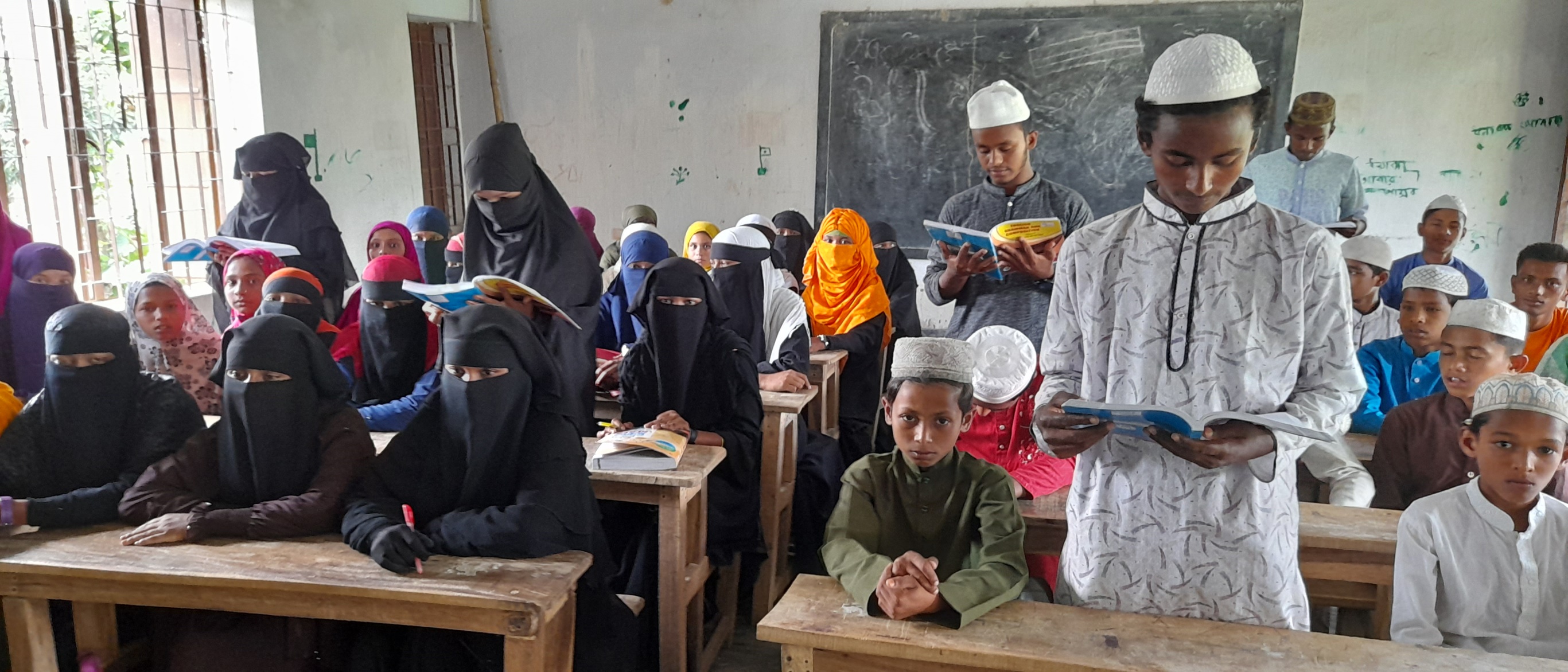 উপস্থাপন
নমো নমো নম সুন্দরী মম জননী বঙ্গভূমি!
গঙ্গার তীর, স্নিগ্ধ সমীর, জীবন জুড়ালে তুমি।
অবারিত মাঠ, গগনললাট চুমে তব পদধুলি
শব্দার্থ ও টীকা
জমিদার
ভূস্বামী
পাণি
হাত
লক্ষ্মীছাড়া
ভাগ্যহীন
ক্রুর
নিষ্টুর
খত
ঋনপত্র
ভূধর
পাহাড়
বাতাস
সমীর
কপাল
ললাট
দরিদ্র
কাঙাল
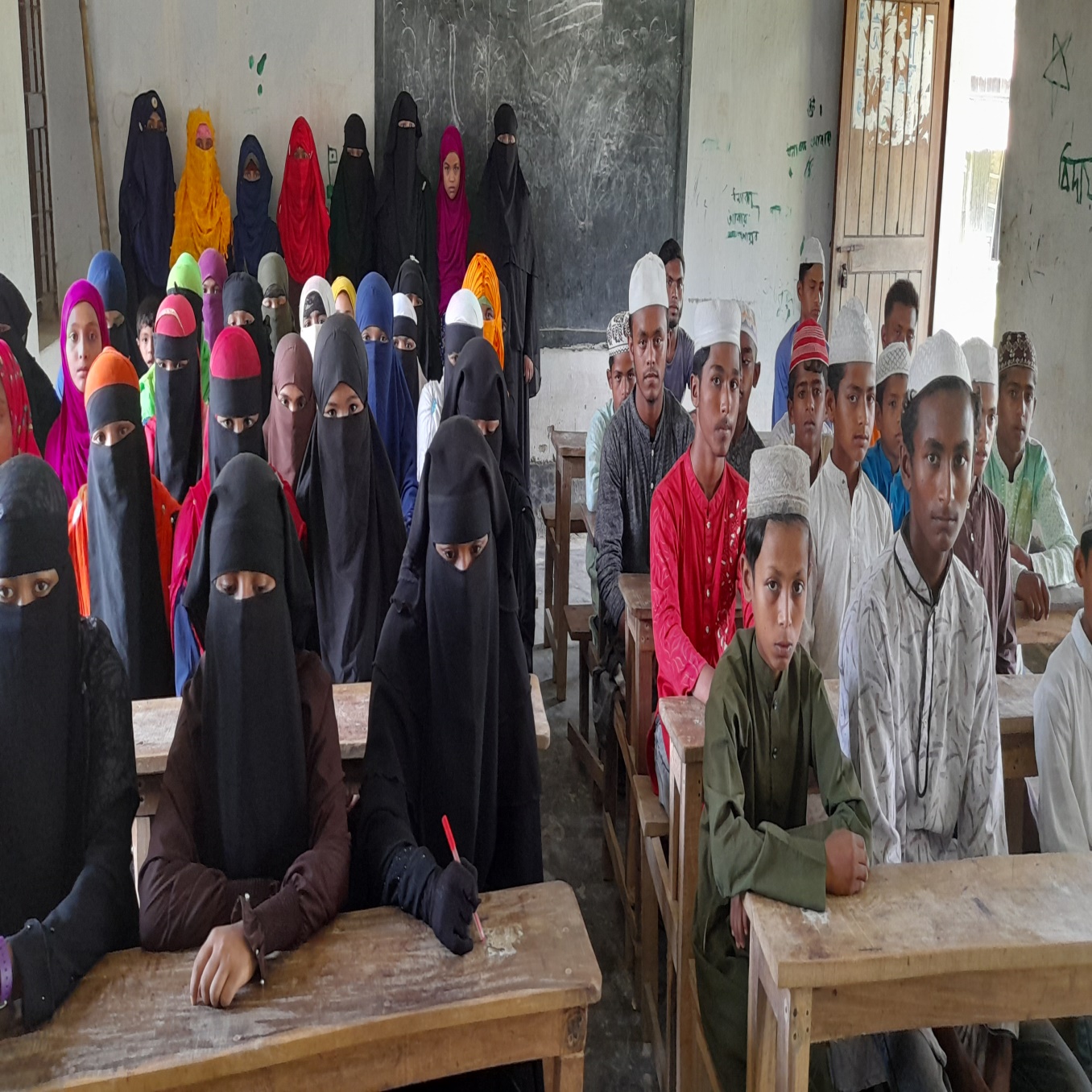 দলীয় কাজ
কবিতাটি নাট্যরুপে অভিনয়ের মাধ্যমে উপস্থাপন কর।
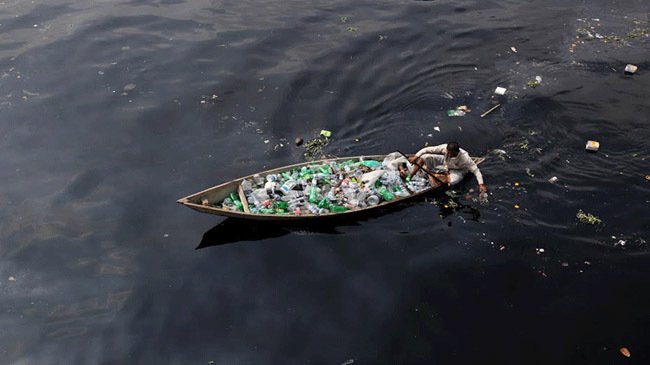 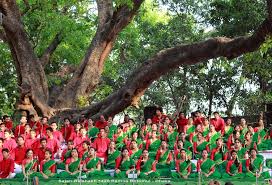 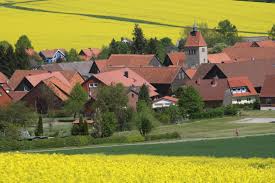 ছায়াসুনিবিড়  শান্তির নীড় ছোট ছোট গ্রামগুলি।
পল্লবঘন আম্রকানন রাখালের খেলাগেহ,
স্তব্ধ অতল দিঘি কালোজল-নিশীথশীতল স্নেহ।
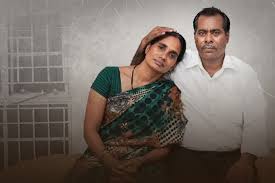 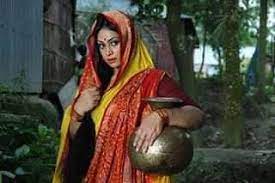 বুকভরা মধু বঙ্গের বধু জল লয়ে যায় ঘরে- 
মা বলিতে প্রাণ করে আনচান , চোখে আসে জল ভরে।
দুই দিন পরে  দ্বিতীয় প্রহরে প্রবেশিনু  নিজগ্রামে-
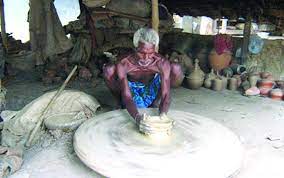 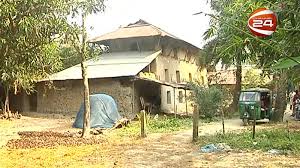 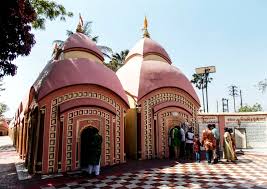 কুমোরের বাড়ি দক্ষিণে ছাড়ি রথতলা করি বামে, 
রাখি হাটখোলা, নন্দীর গোলা, মন্দির করি পাছে 
তৃষাতুর শেষে পঁহছিনু এসে আমার বাড়ির কাছে।
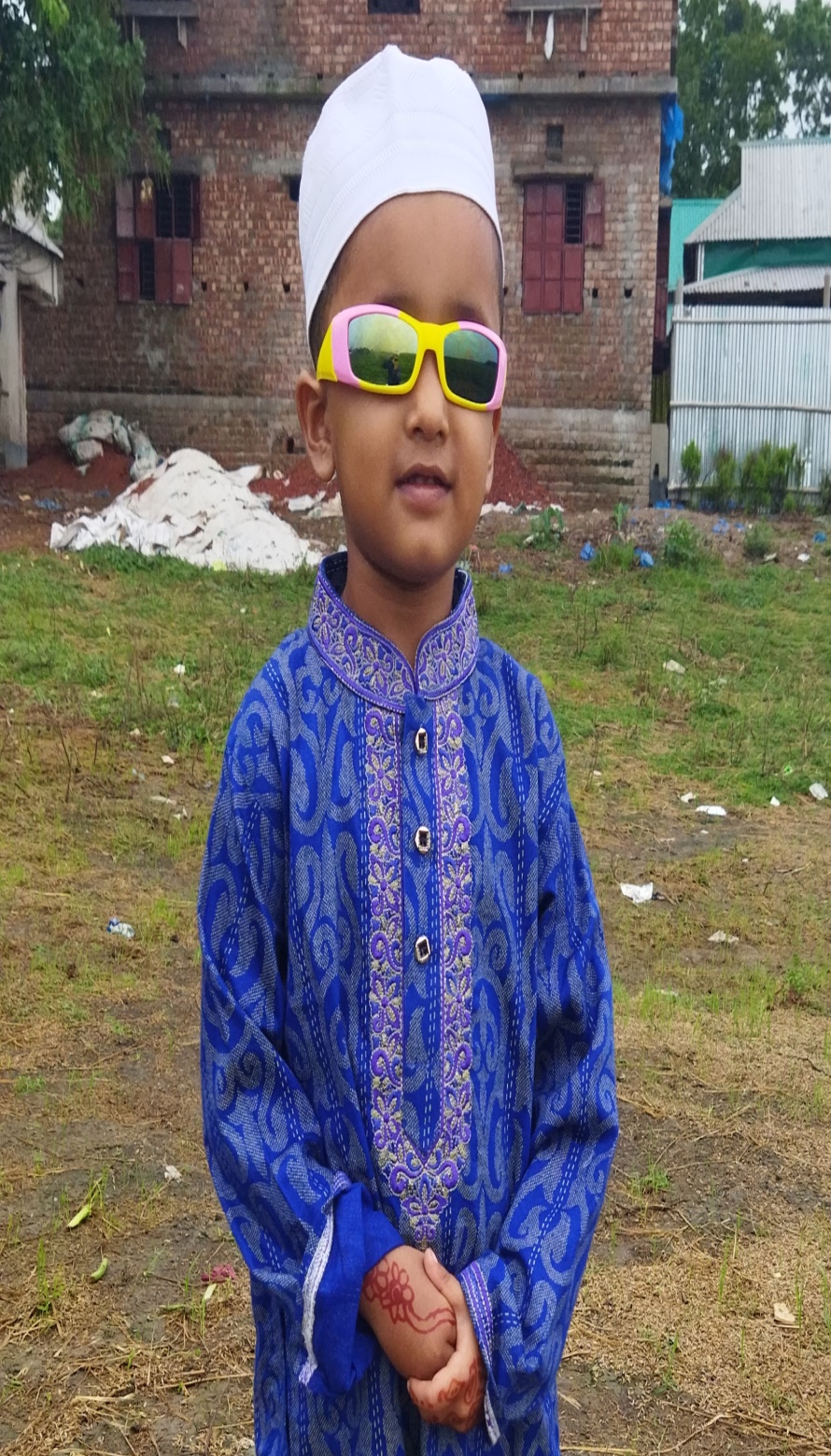 একক কাজ
তোমার জানা অত্যাচারিত কোন কৃষকের জীবনের একটি কাহিনী লিপিবদ্ধ কর।
মূল্যায়ন
১। দুই বিঘা জমি কোন ধরনের কবিতা ?
২। উপেন কিভাবে জন্মভূমির বর্ণনা দিল? 
৩। উপেন কখন গ্রামে  প্রবেশ করলো? 
৪। পল্লবঘন আম্রকানন কোথায়? 
৫। কিভাবে উপেন  নিজ  বাড়িতে গেল?
বাড়ির কাজ
দুই বিঘা জমি কবিতা থেকে একটি উদ্দীপক তৈরি করবে।
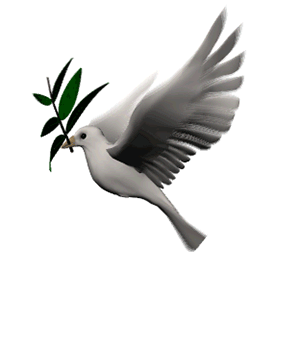 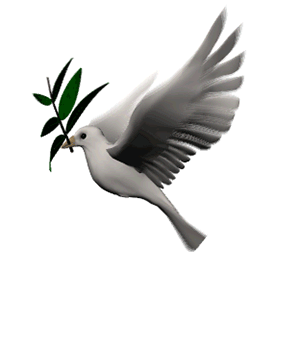 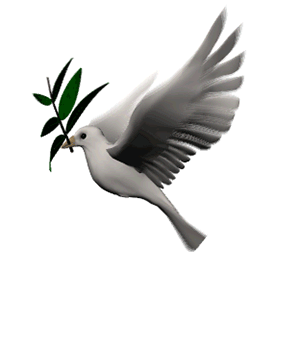 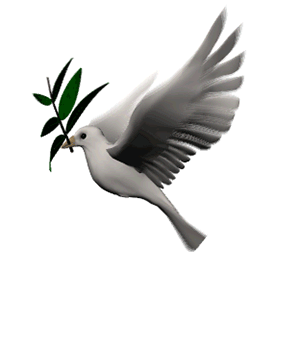 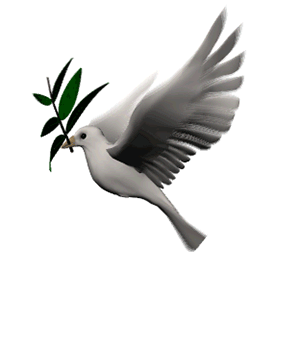 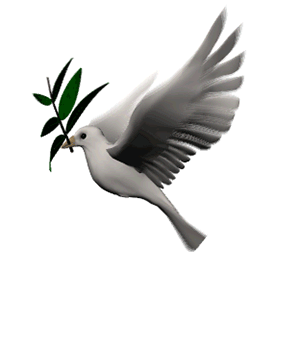 ধন্যবাদ সকলকে
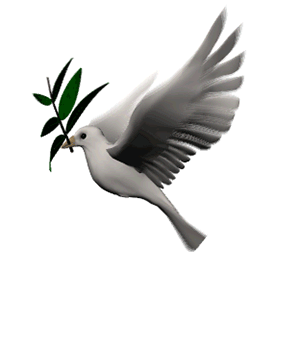 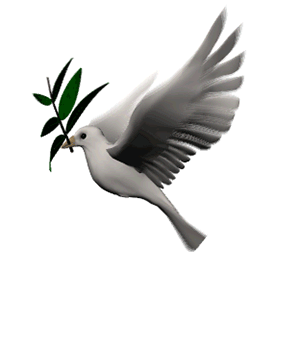 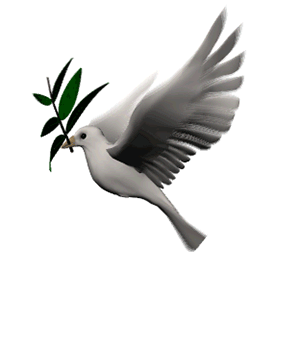 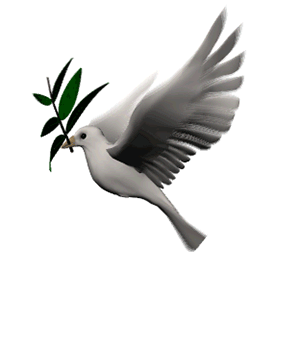 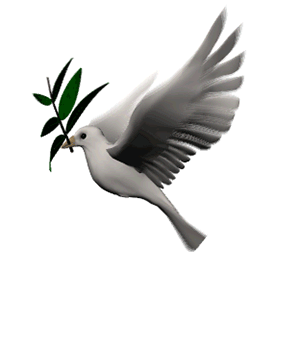 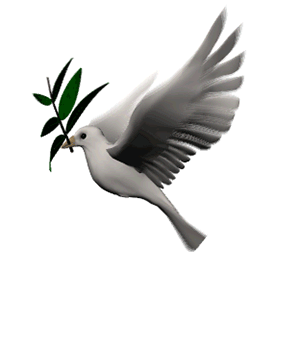 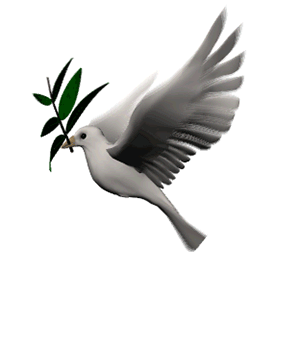 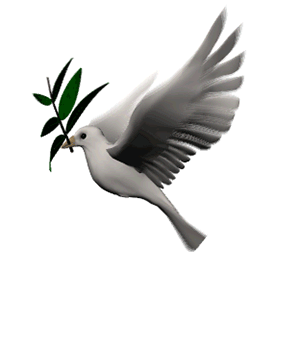 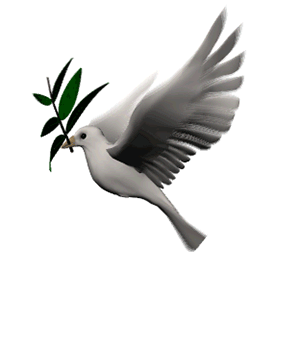 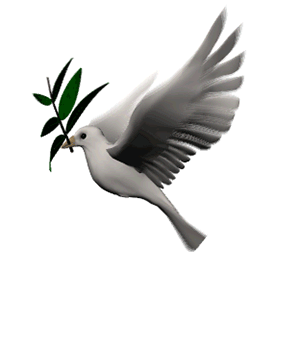 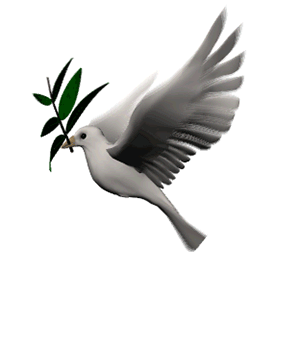 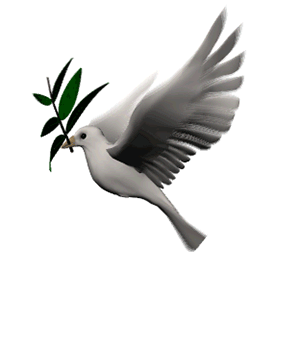 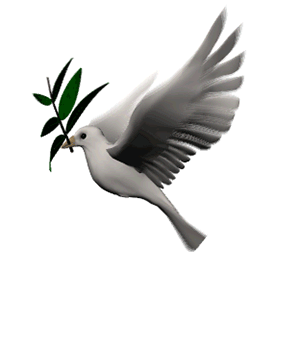 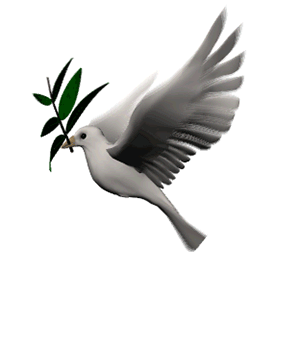 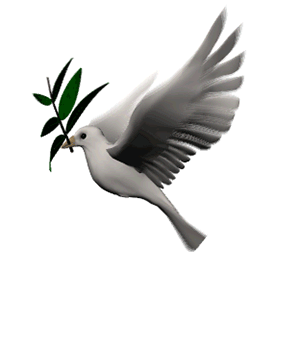 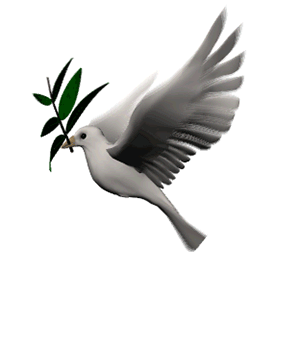 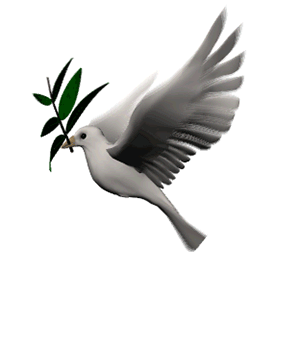 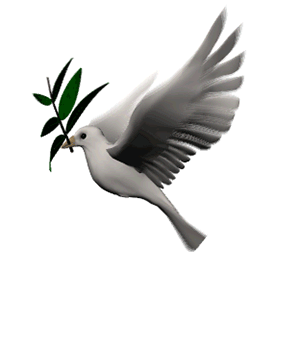 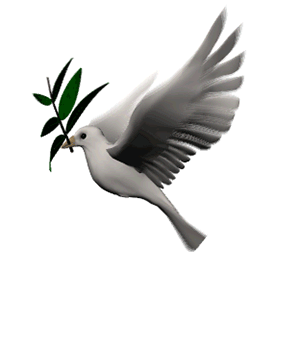 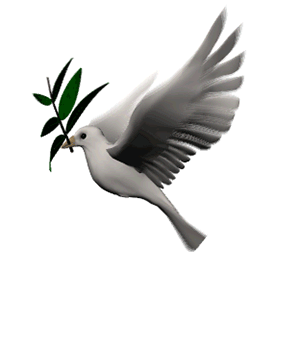 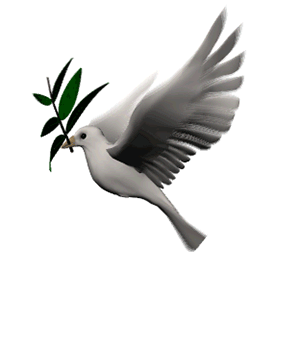 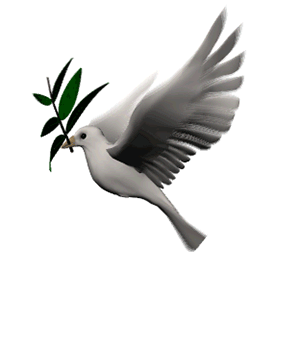